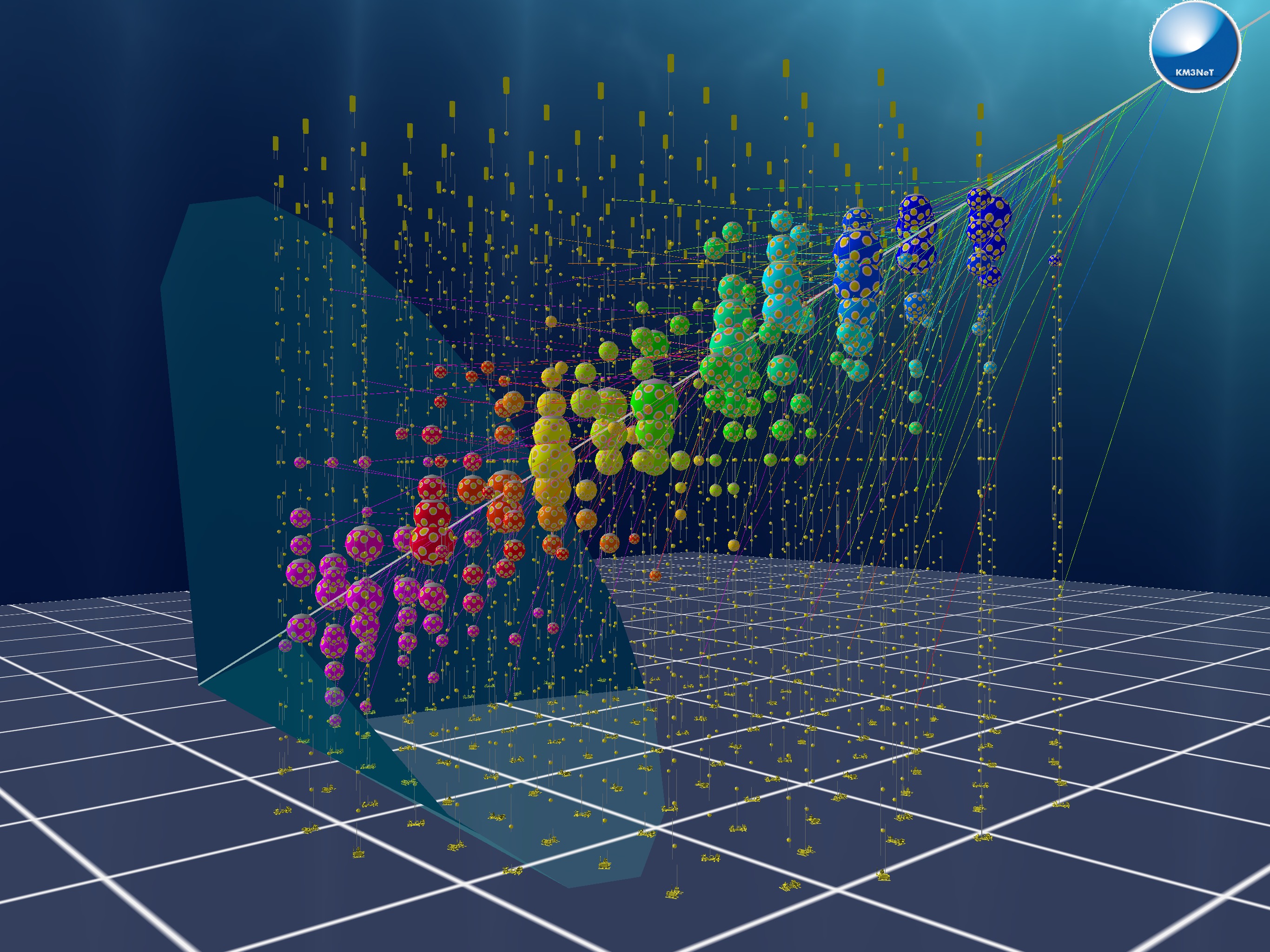 KM3NeT
The Cubic Kilometre Neutrino Telescope
Anna Hurhina
[7]
Introduction
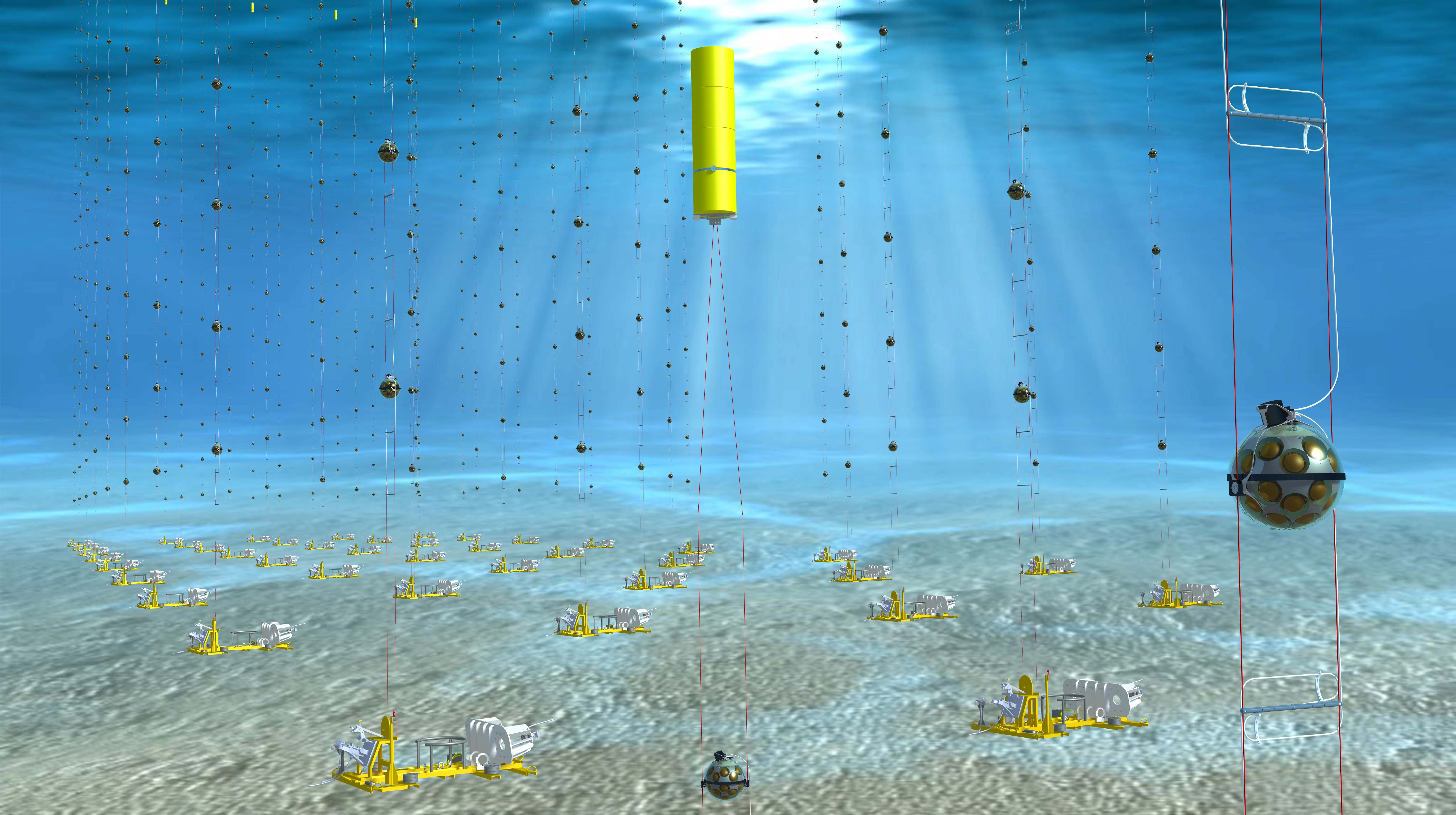 Cubic Kilometre Neutrino Telescope:
 
Water Chereknov detector.

Detects products of neutrino – water interactions.

At the bottom of the Mediterranean Sea.

Several km3 of instrumented volume.
[7]
ARCA
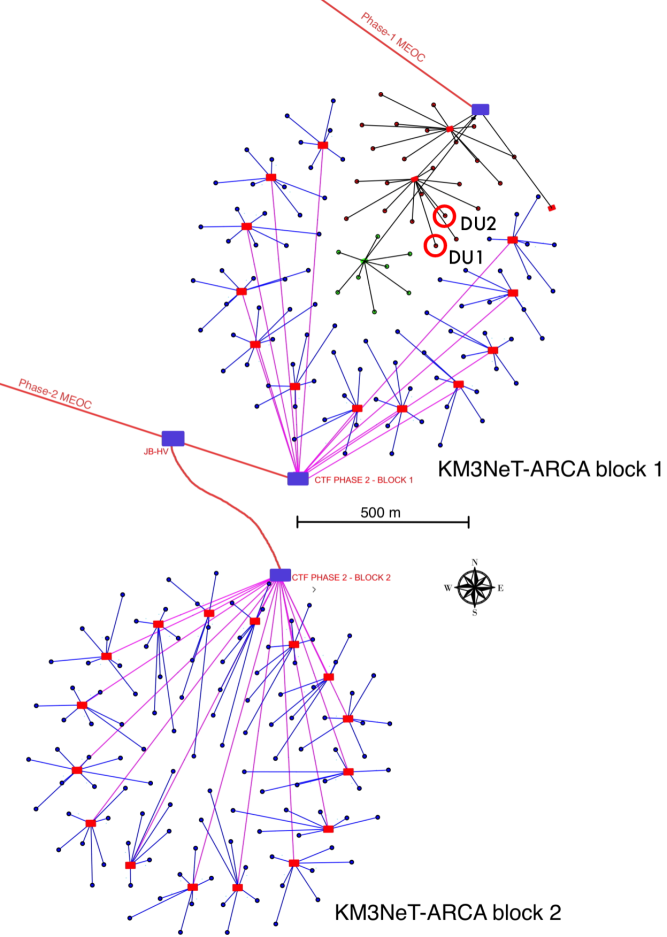 Astroparticle Research with Cosmics in the Abyss: 

Study high-energy neutrino sources in the Universe.

2 building blocks.

At 3500 m depth, 100 km offshore Italy.

Horizontal spacing 95 m. 

TeV neutrino energies.
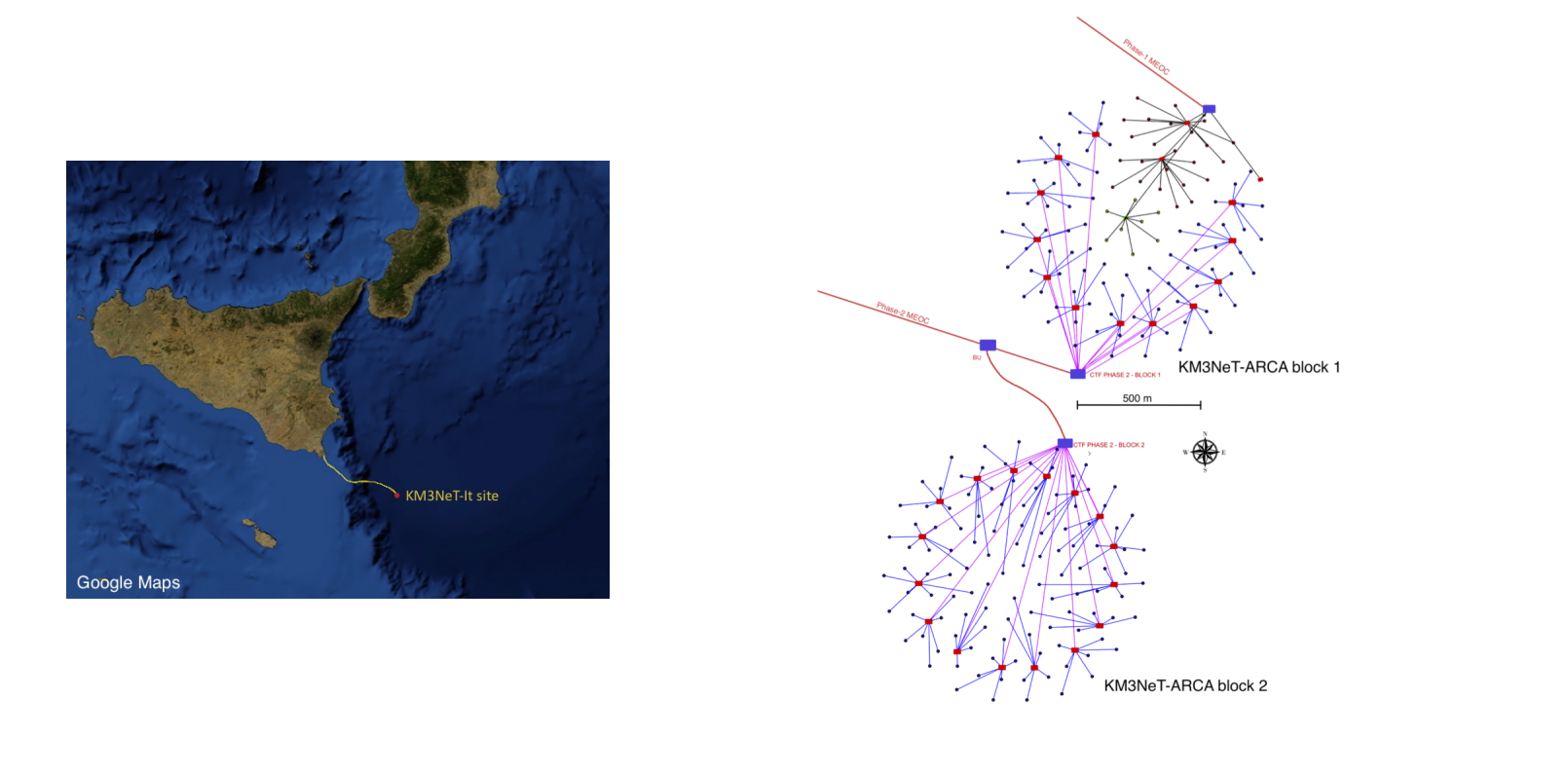 [1]
[1] [2]
[1]
ORCA
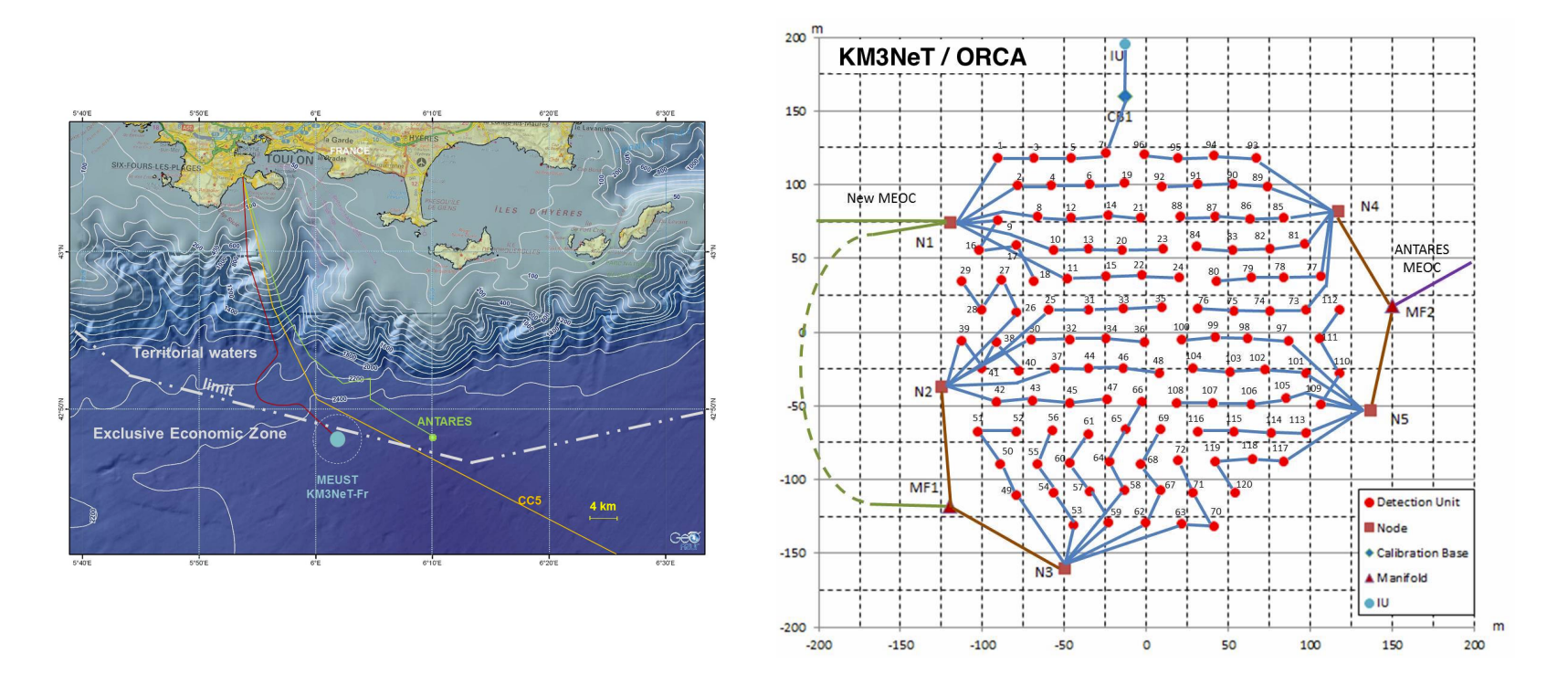 Oscillation Research with Cosmics in the Abyss: 

Study of neutrino flavour oscillations and the neutrinos mass hierarchy.

At 2450 m depth, 40 km offshore France.

1 building block.

Horizontal spacing 20 m.

GeV neutrino energies.
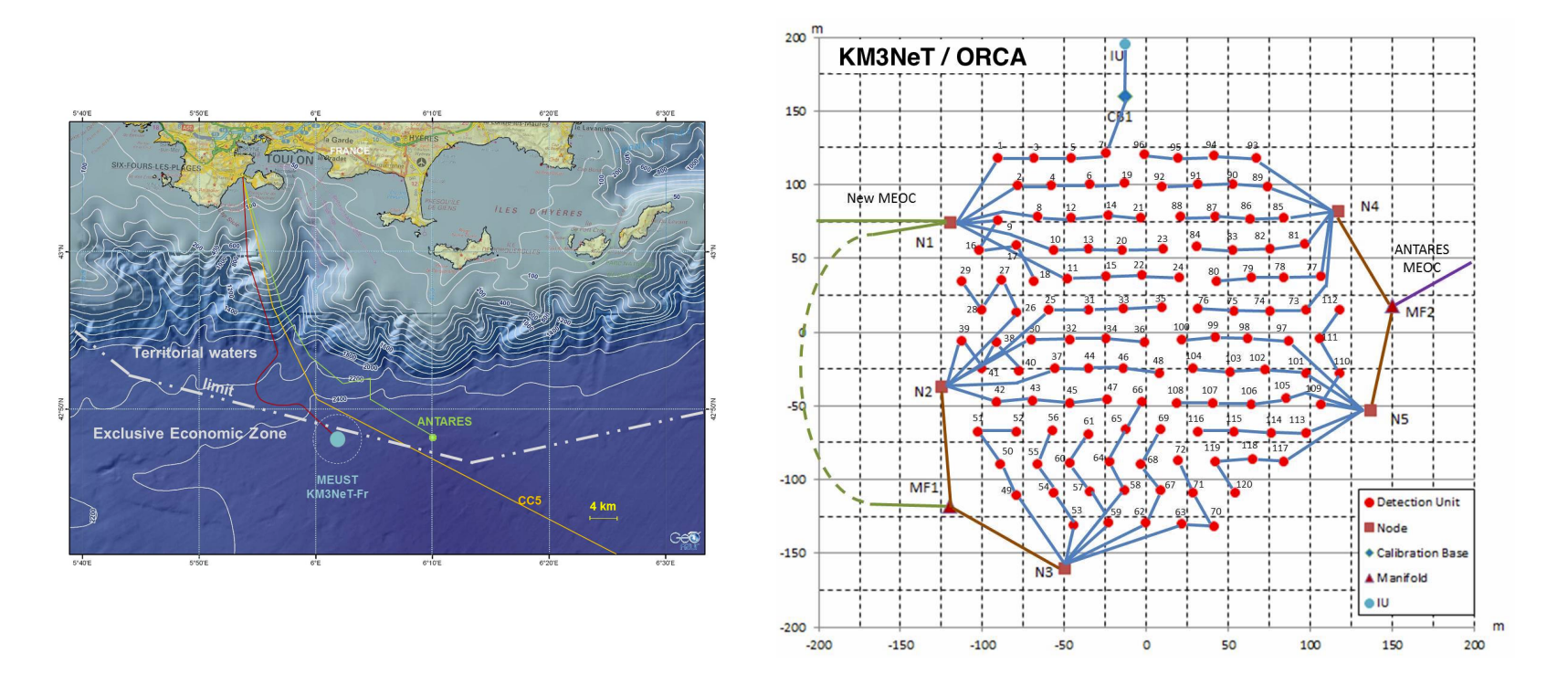 [1]
[1] [2]
[1]
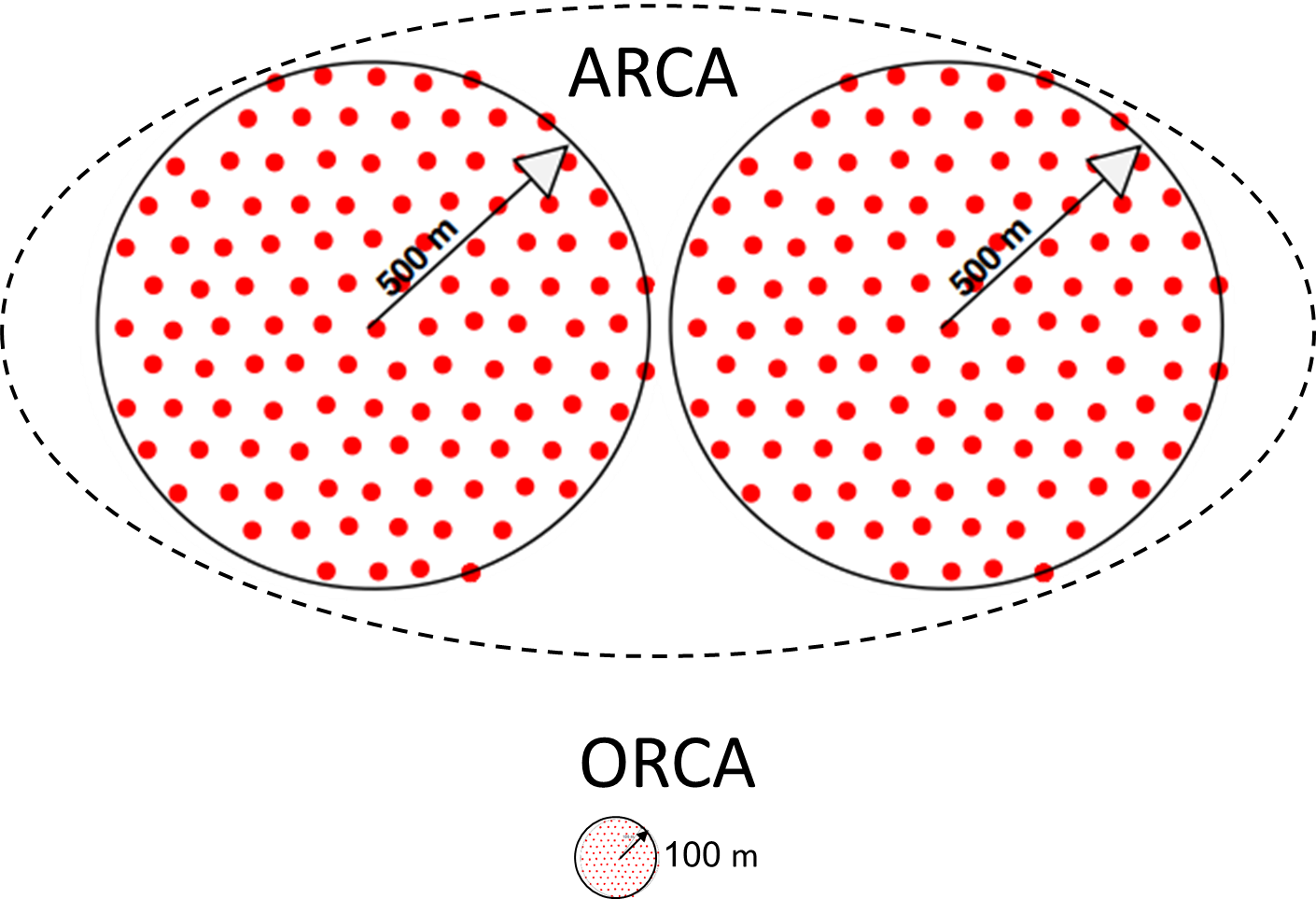 [7]
Detection String
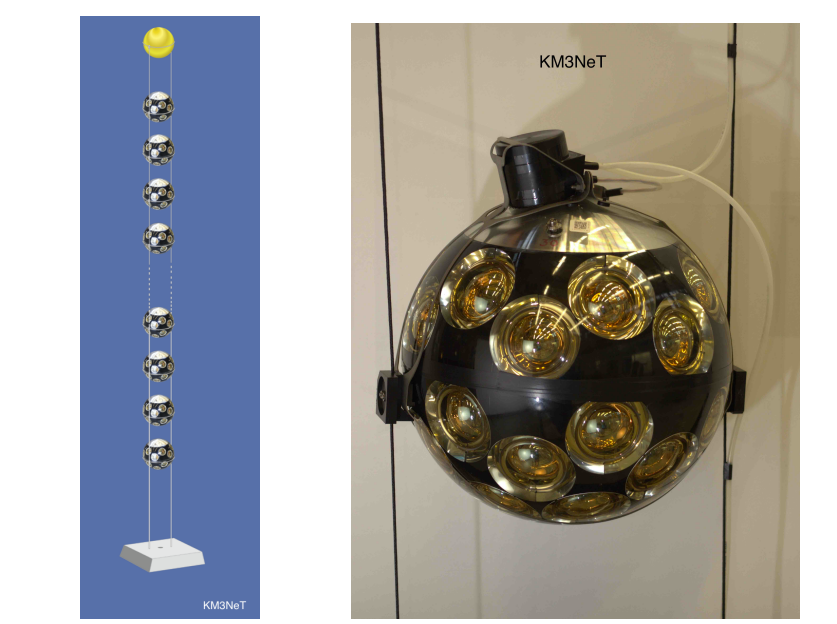 Each block has 115 strings.

Each string has 18 digital optical modules (DOMs).

ARCA: spread out configuration; height: 700 m with DOMs vertical spacing 36 m. 

ORCA: dense configuration; height: 200 m with DOMs vertical spacing 9 m.

Cables for power and data transmission.

Float at the top. 

Calibration equipment in the base.
[1] [2]
[7]
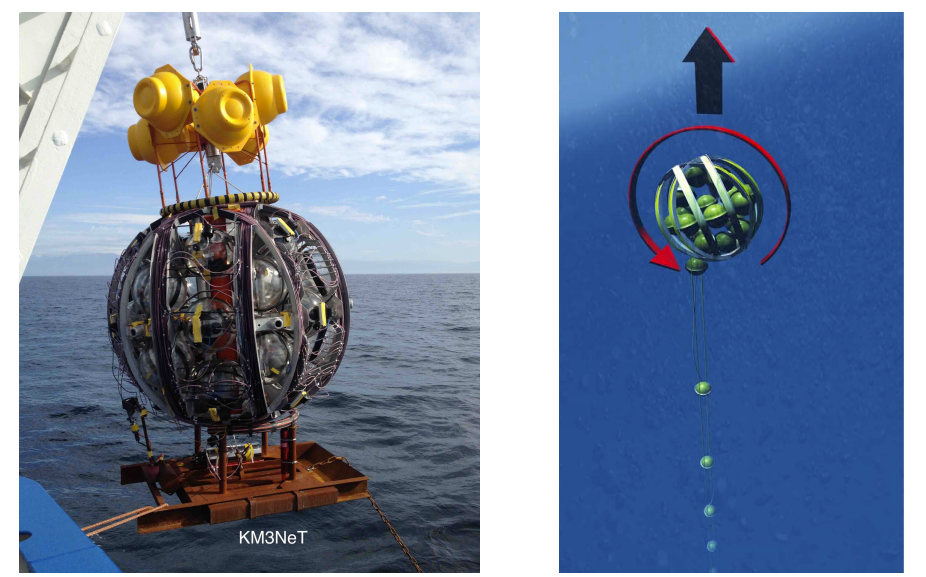 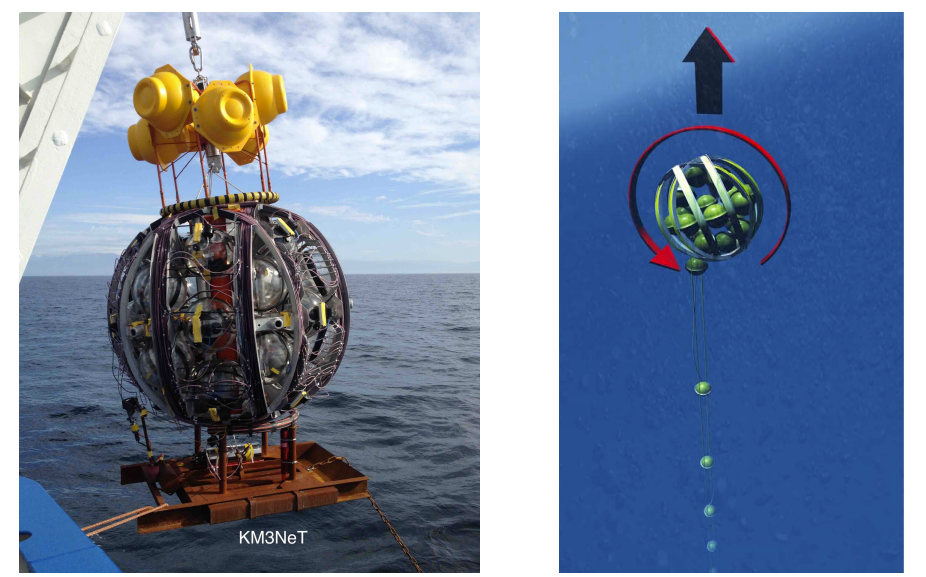 [7]
[7]
The DOM
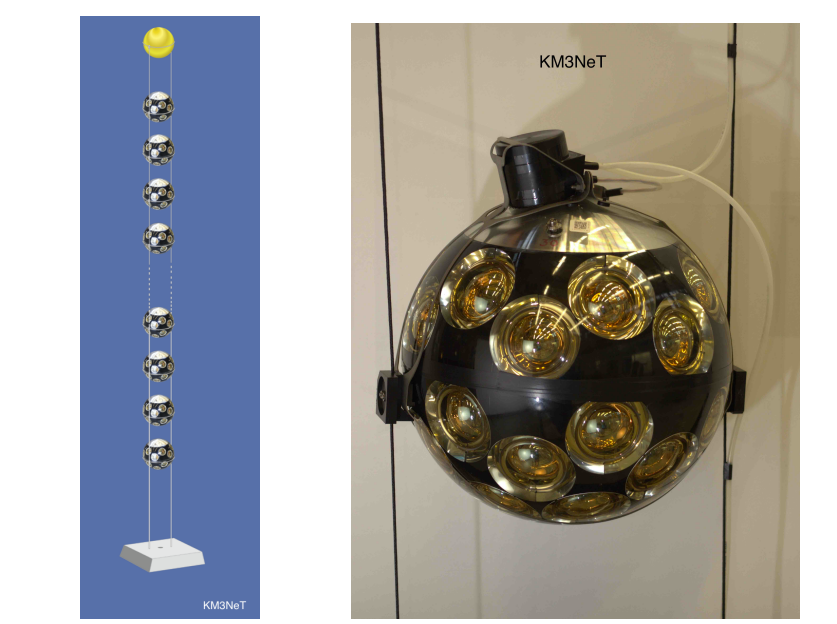 44 cm in diameter.

Pressure-resistant glass sphere.  

31 PMTs. 

Optical gel to fill all cavities. 

Calibration sensors: LED nano beacon, compass, tilt-meter and acoustic sensor.
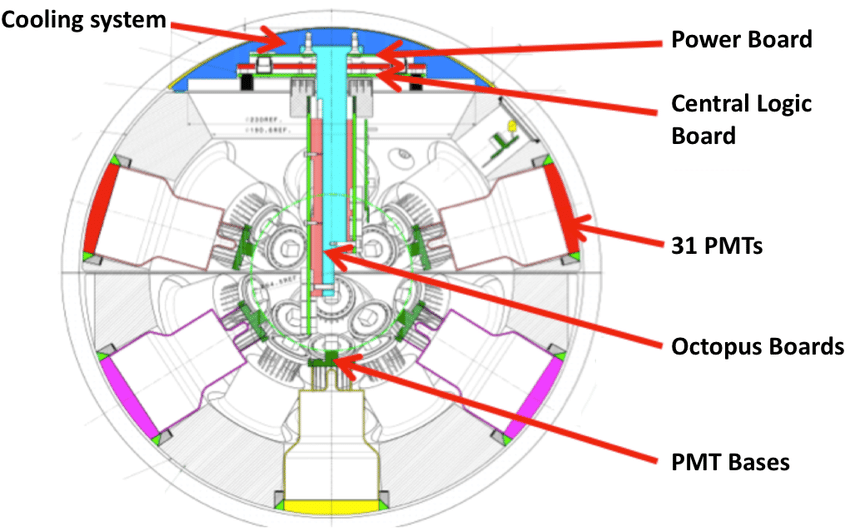 [7]
[1] [2] [5]
[8]
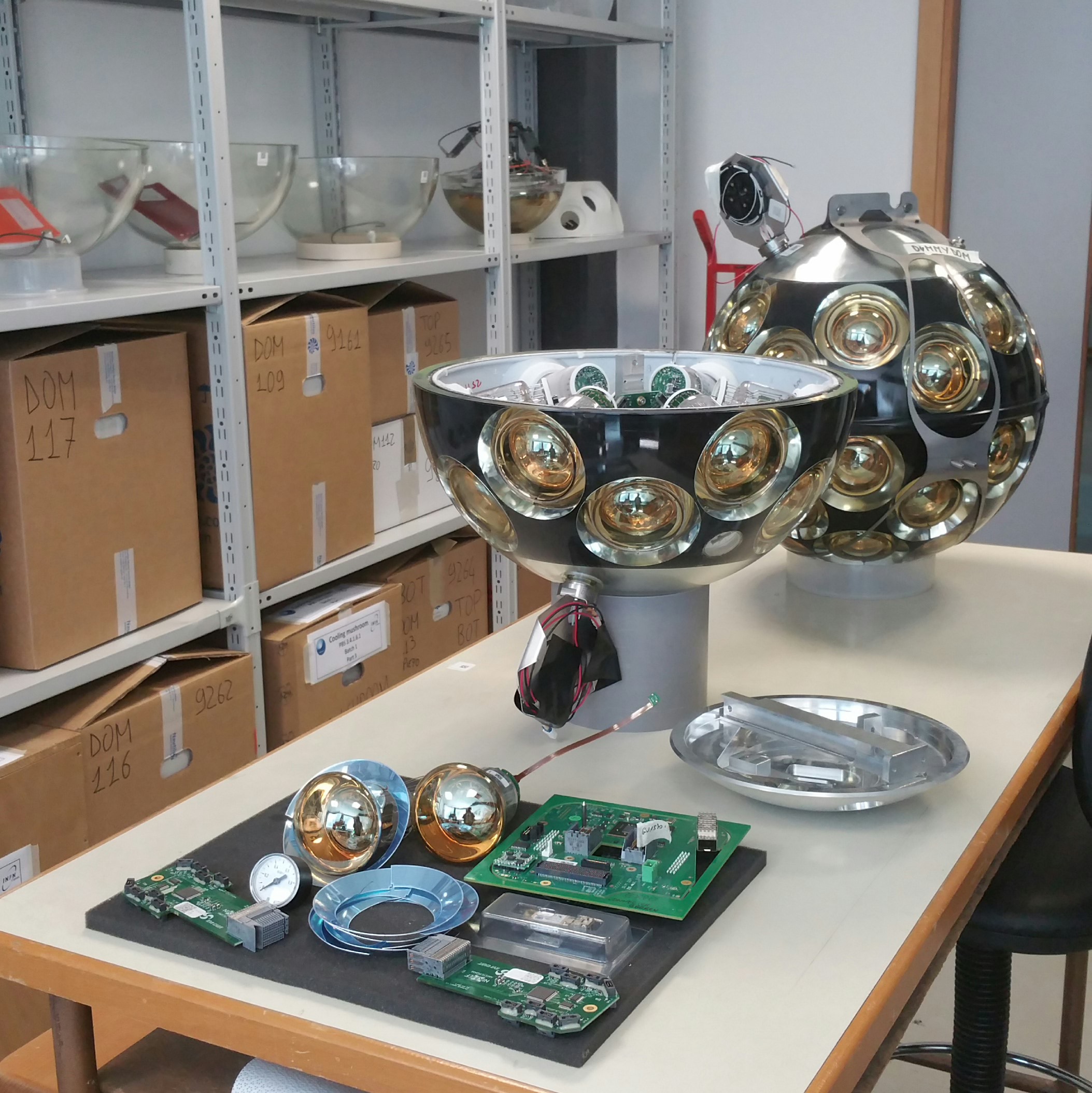 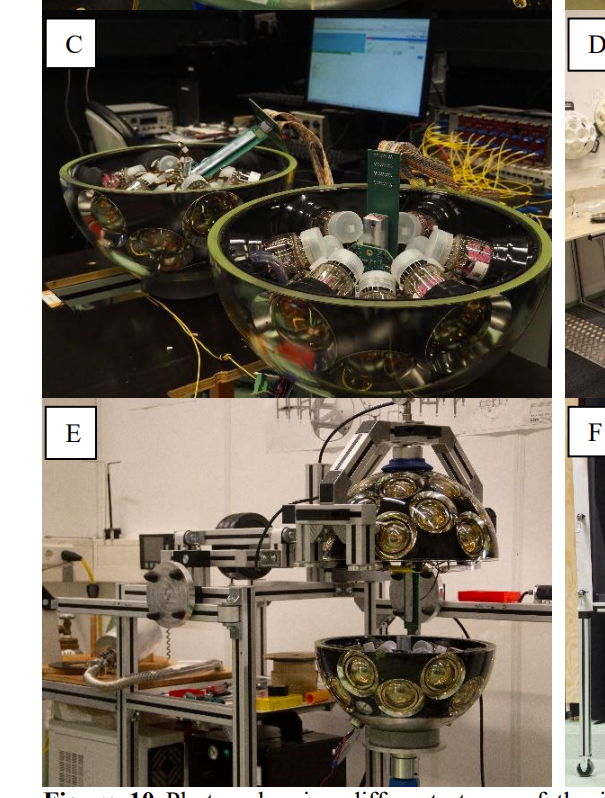 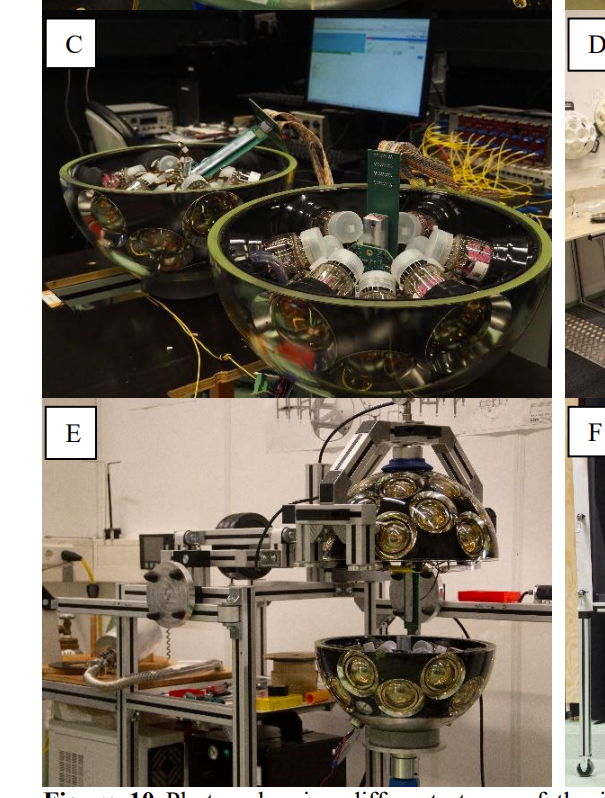 [7]
[7]
[7]
PMT Characteristics
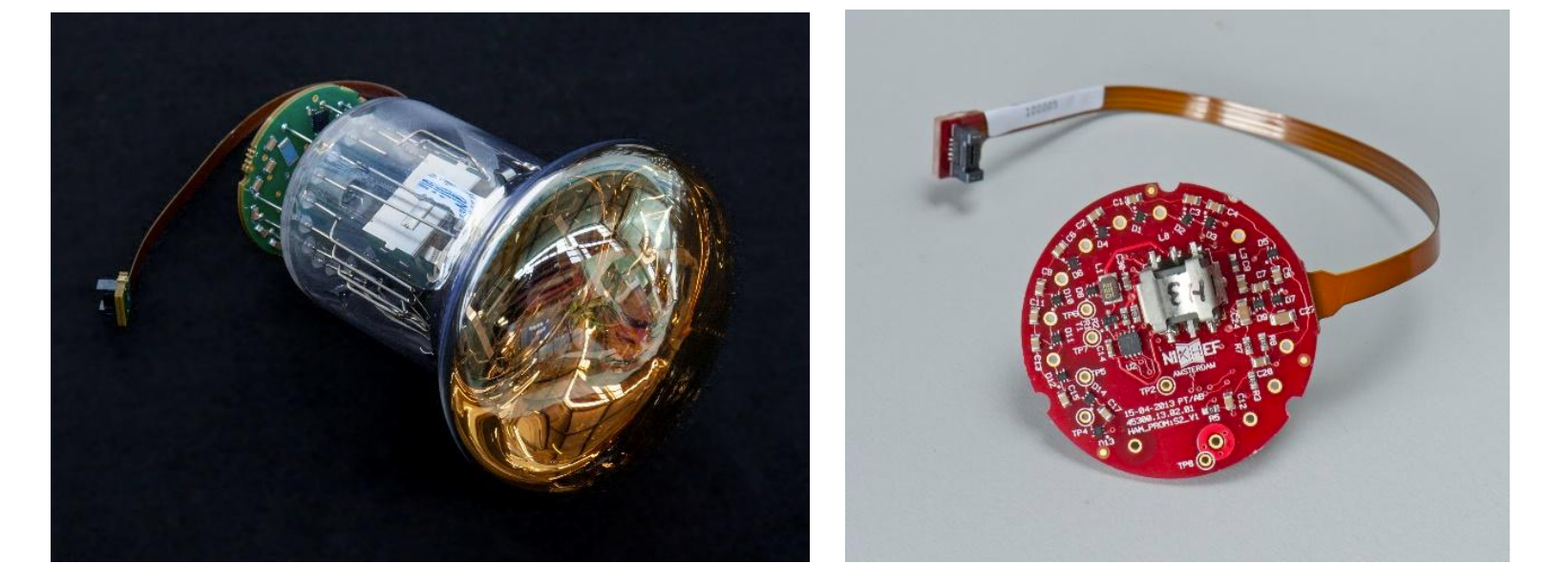 Minimum gain  106. 

Photocathode diameter 72 mm + reflector ring. 

Length  122 mm. 

Small dark count rate. 

High quantum efficiency.

Time resolution <5 ns. 

Individual HV base with integrated amplification and tuneable signal discrimination.
[5]
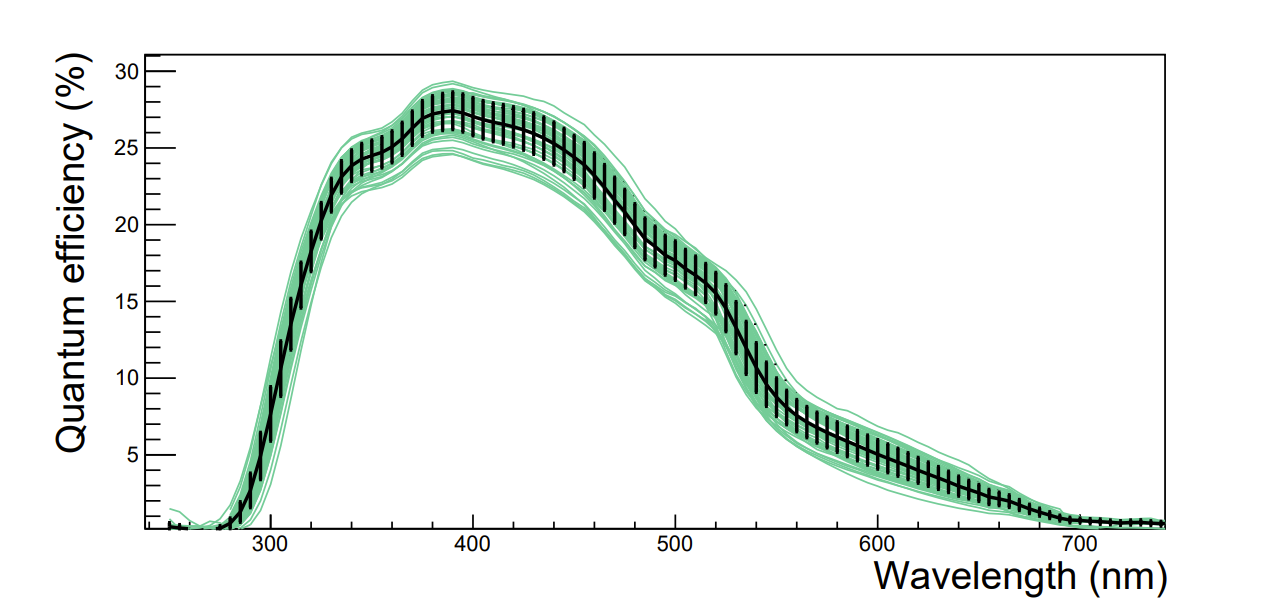 [1] [3] [4]
[3]
Interactions
[2]
[2]
Cherenkov Radiation
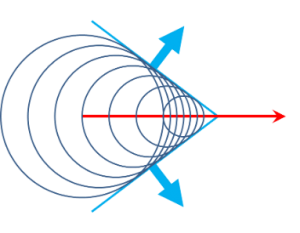 [6]
Event
Measurement: time of arrival and TOT.

Each PMT – individual time-to-digital converter. 

Each measurement: 6 B from PMT + position and orientation from calibration equipment. 

Information sent to shore: 1B for PMT address, 4B for time and 1B for TOT.
[1]
[7]
Track

Good direction measurment, not good energy measurement.
Cascade

Good energy measurment, bad direction measurement.
[7]
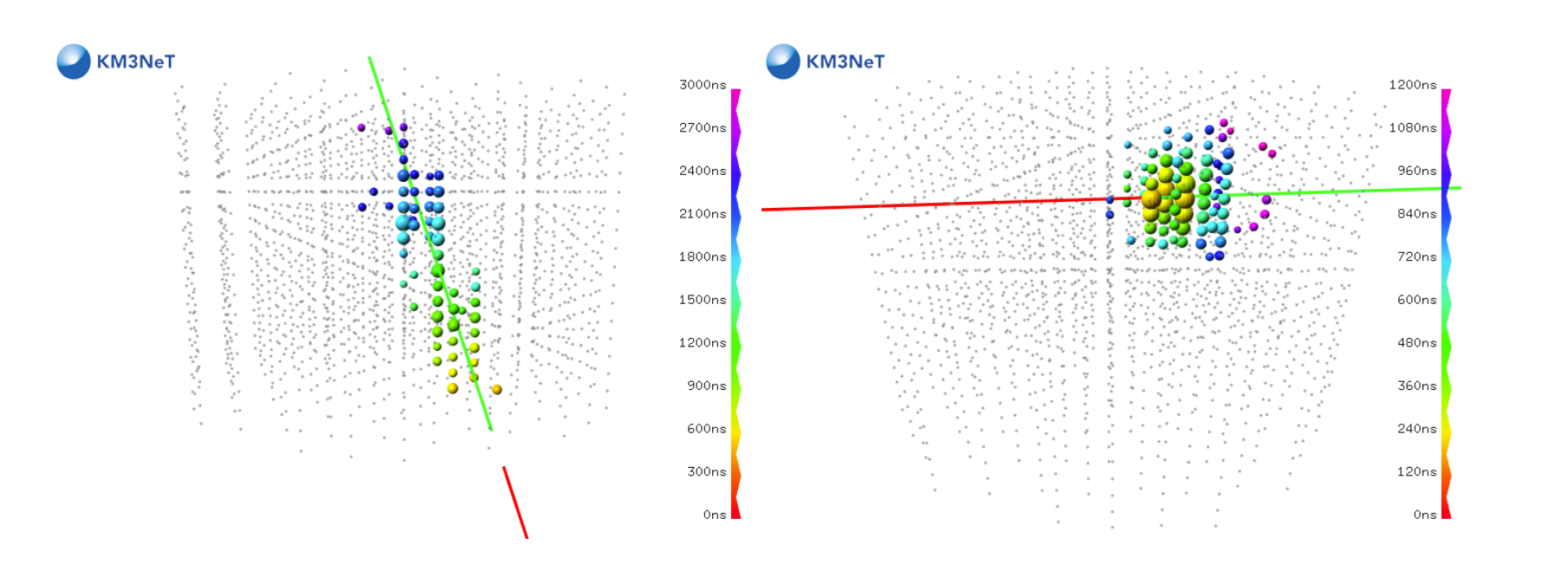 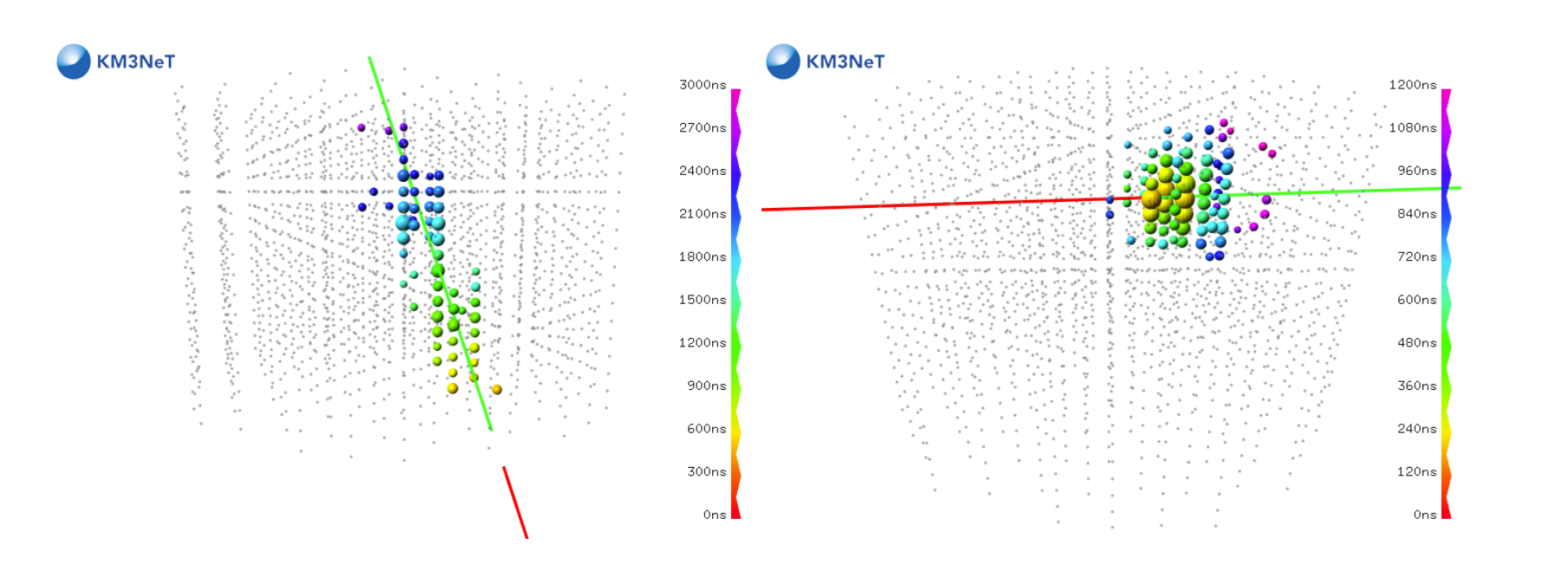 Background
40K -decay.

Bioluminescence. 

 Atmospheric muons and neutrinos.
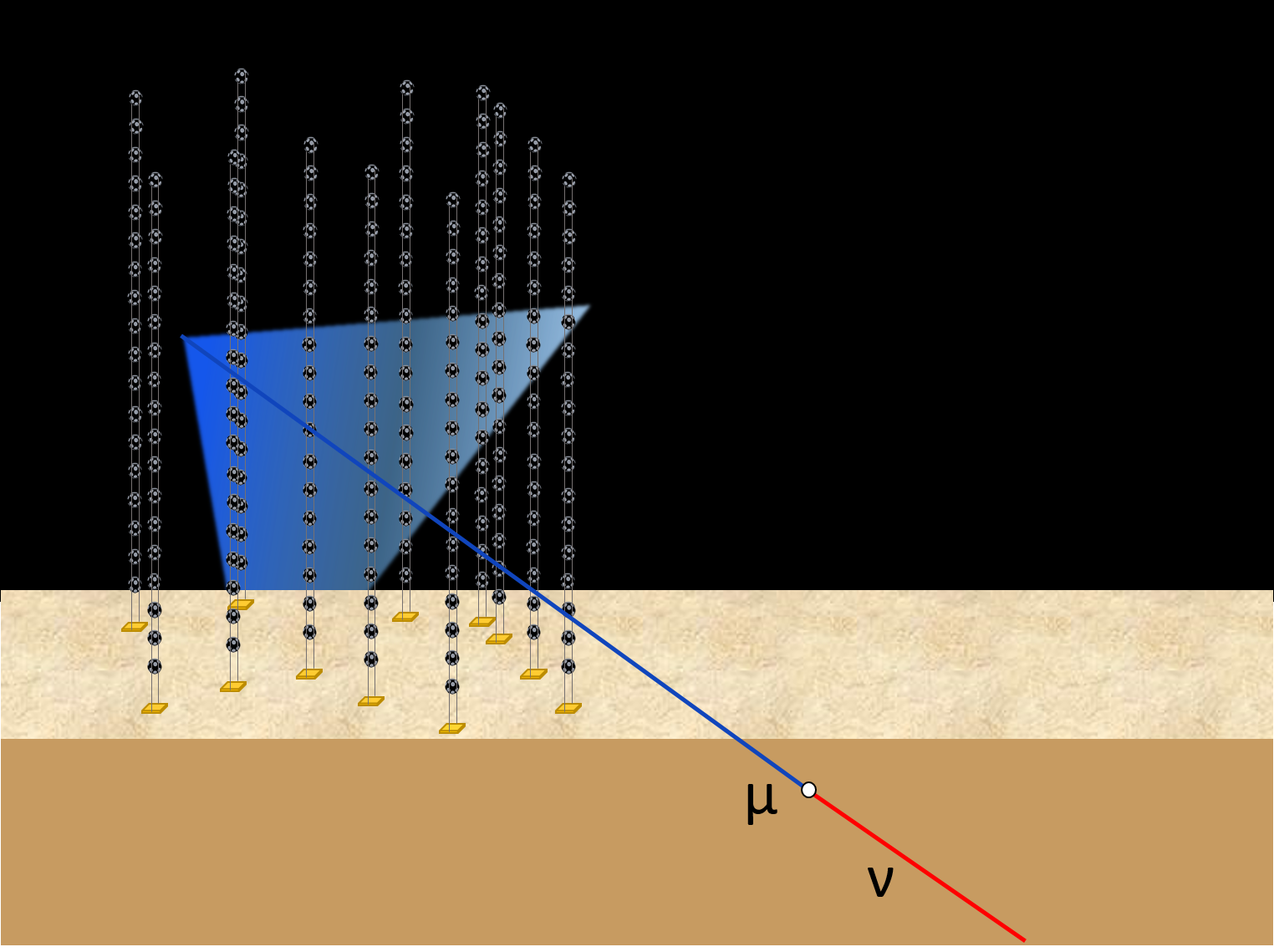 [1] [2]
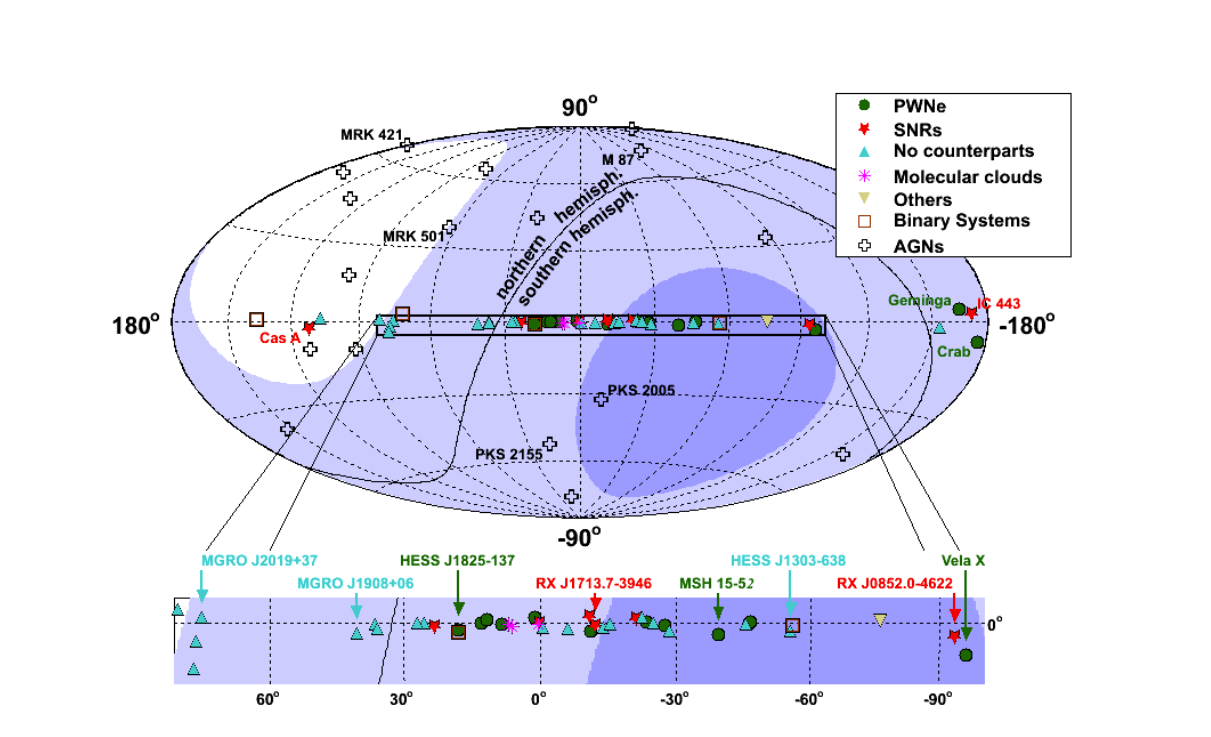 [7]
[2]
The Science
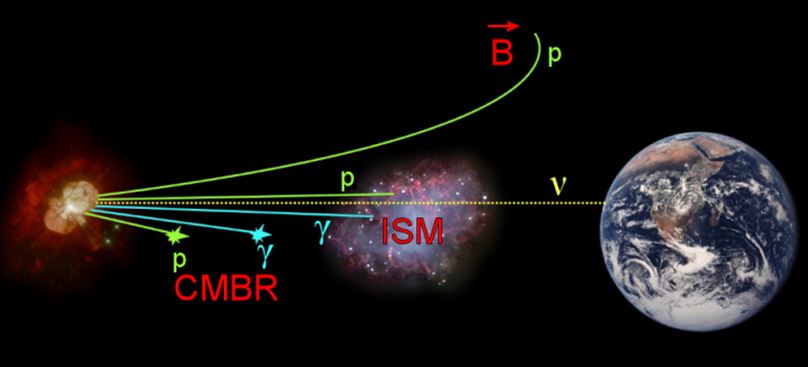 Point-like neutrino sources.

Diffuse galactic neutrino flux.

Multi-messenger astronomy.
[1] [2]
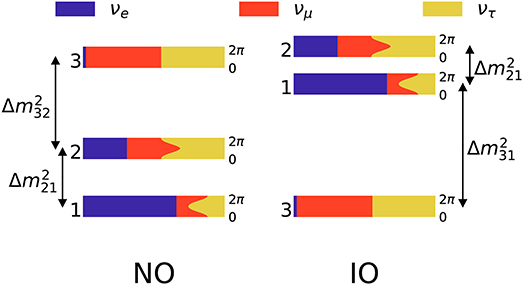 Neutrino flavour states oscillations. 

Order of neutrino mass states.
[1] [2]
Exotic Science
SUSY Neutralinos (neutrinos flux)

Magnetic monopoles (Cherenkov radiation) 

Nuclearites – strange quark stable matter from cosmic rays (black-body radiation) 

Violation of Lorentz Invariance (unexpected interference in neutrino oscillation patters)
[1] [2]
References
[1] Adrian-Martinez, S., Ageron, M., Aharonian, F., Aiello, S., Albert, A., Ameli, F., Anassontzis, E., Andre, M., Androulakis, G., Anghinolfi, M. and Anton, G., 2016. Letter of intent for KM3NeT 2.0. Journal of Physics G: Nuclear and Particle Physics, 43(8), p.084001.

[2] KM3NeT collaboration. Conceptual design report. 2008. https://www.km3net.org/wp-content/uploads/2015/07/CDR-KM3NeT.pdf. 

[3] Aiello, S., Akrame, S.E., Ameli, F., Anassontzis, E.G., Andre, M., Androulakis, G., Anghinolfi, M., Anton, G., Ardid, M., Aublin, J. and Avgitas, T., 2018. Characterisation of the Hamamatsu photomultipliers for the KM3NeT Neutrino Telescope. Journal of Instrumentation, 13(05), p.P05035.

[4] Simonelli, A., Mollo, C.M., Migliozzi, P. and KM3NeT collaboration, 2023, February. Characterisation of an improved 3” Hamamatsu photomultiplier for the KM3NeT Neutrino Telescope. In Journal of Physics: Conference Series (Vol. 2429, No. 1, p. 012031). IOP Publishing.

[5] KM3NeT Collaboration, 2022. The KM3NeT multi-PMT optical module. arXiv preprint arXiv:2203.10048.

[6] Fülöp, L. and Biró, T., 1992. Cherenkov radiation spectrum. International journal of theoretical physics, 31, pp.61-74.

[7] Credits KM3NeT (as per their official copyright policy for their media files)

[8] Biagi, S., 2015. The data acquisition system of the KM3NeT detector. PoS (ICRC2015), 1172.
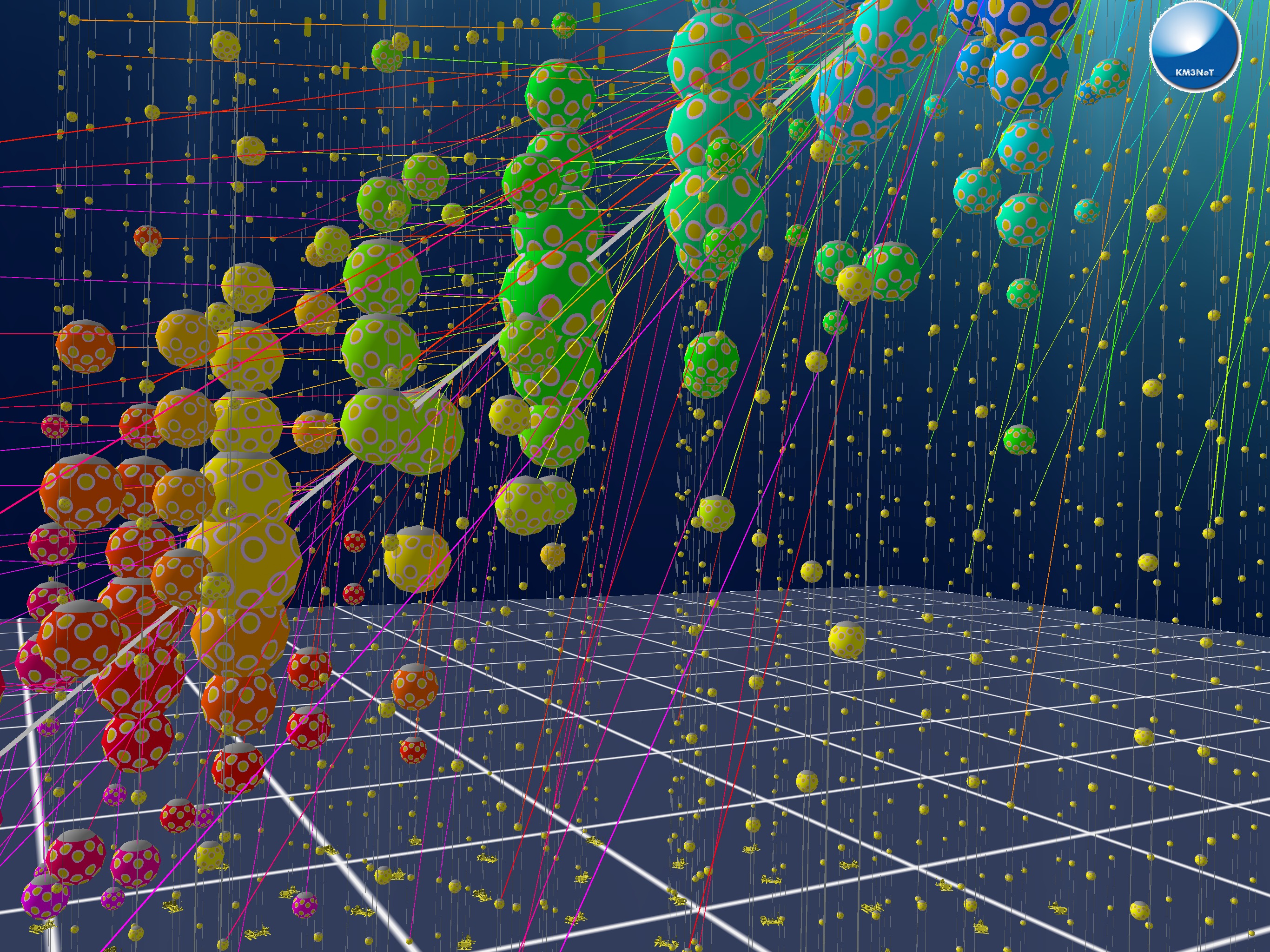 Thank you for attention!